Preguntas de Razonamiento
Energía cinética, potencial y conservación de la Energía
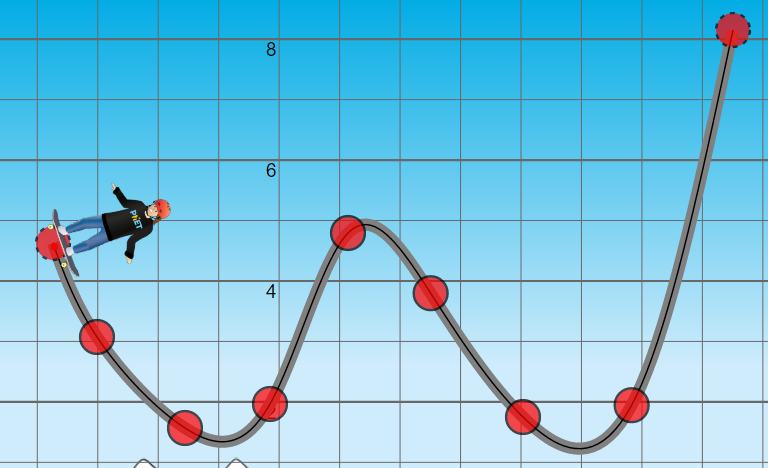 1. ¿Crees que el patinador logrará pasar el primer pico de la pista?
No, debido a que no tiene la 
       suficiente energía potencial. 

Sí, por que toda su energía potencial se convertirá en energía cinética. 

Sí, porque parte de su energía se convertirá en cinética y otra parte se convertirá en potencial.
[Speaker Notes: A) no alcanzaría a pasar ya que no tiene suficiente energía potencial. Si se observa bien la imagen esta por poquito pero a menor altura que el pico (menos de 5 m)]
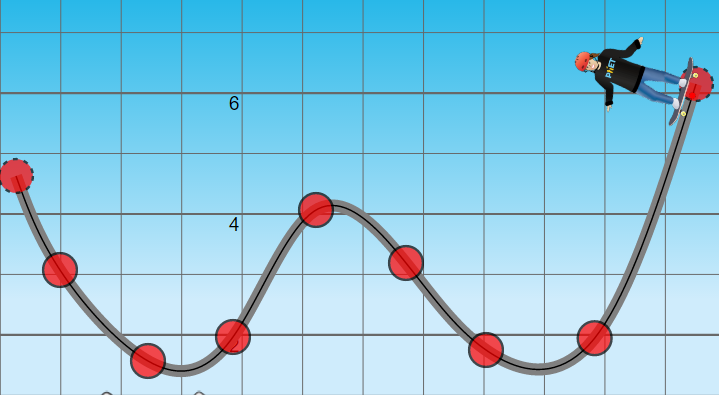 2. ¿Crees que el patinador logrará pasar el primer pico de la pista?
No, debido a que no tiene la 
      suficiente energía potencial. 

Sí, por que toda su energía potencial se convertirá en energía cinética. 

Sí, porque parte de su energía se convertirá en cinética y otra parte se convertirá en potencial.
[Speaker Notes: B) sí, parte de su energía se convierte en cinética y otra parte sigue siendo potencial]
3. En el momento que sigue en la simulación, la porción de la energía cinética de la grafica circular crece, entonces:
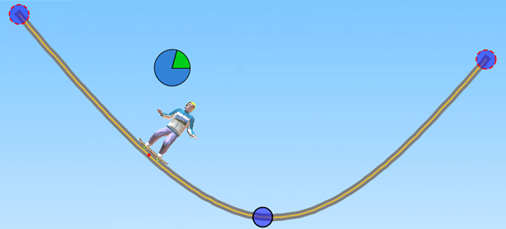 El patinador va hacia arriba en la pista (hacia la izquierda)

El patinador va hacia abajo en la pista (hacia la derecha)

No hay manera de saberlo
[Speaker Notes: B) sí la energía cinética crece es porque esta bajando.]
4. En el momento que sigue en la simulación, la porción de la energía cinética de la grafica circular crece, entonces:
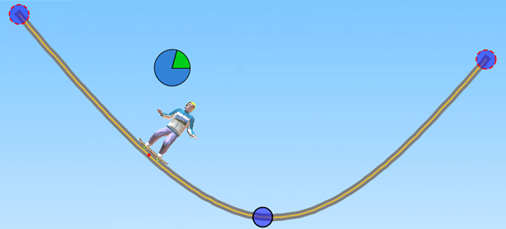 La porción de la Energía potencial permanece igual
La porción de la Energía potencial también crece
La porción de la Energía potencial disminuye
No hay manera de saberlo
[Speaker Notes: C) La energía potencia debe disminuir, ya que la cinética crece y la energía total debe conservarse]
5. En el momento que sigue en la simulación, la porción de la energía cinética de la gráfica circular disminuye, entonces:
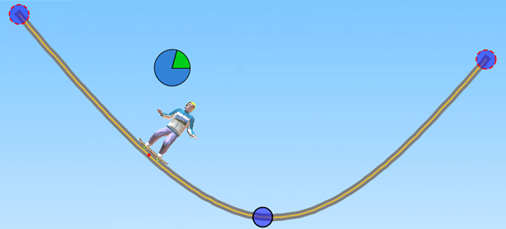 El patinador va mas rápido
El patinador va mas lento 
No hay manera de saberlo
[Speaker Notes: B) el patinador debe ir mas lento si la energía cinética disminuye]
A
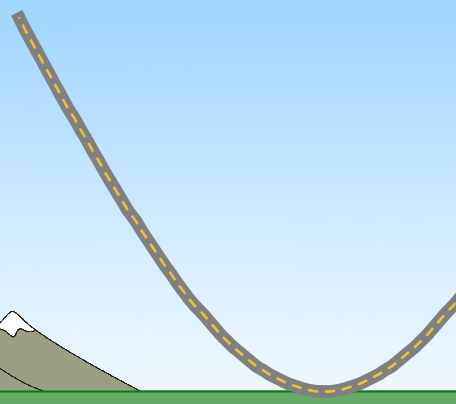 6. La gráfica de barras muestra la energía de la patinadora ¿En que parte de la pista se encuentra?
B
C
D
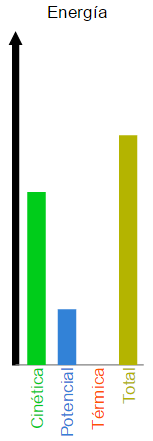 E
[Speaker Notes: D) tiene gran energía cinética y una pequeña fracción del potencial]
7. La gráfica de pastel muestra la energía de la patinadora ¿En que parte de la pista se encuentra?
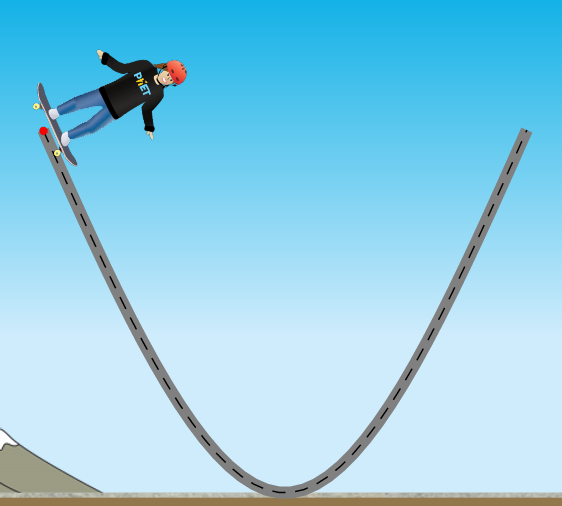 Energía Cinética
A
B
Energía Potencial
C
D
[Speaker Notes: A) ahora es al revés, una gran porción de energía potencial y poquita cinética, esos significa mayor altura.]
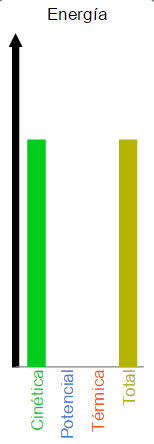 8. De acuerdo con la gráfica ¿Cómo describirías la rapidez de la patinadora?
Tiene su máxima rapidez
Se ha detenido
Tiene una rapidez media
Esta yendo muy lento 
Esta yendo muy rápido
[Speaker Notes: A) tiene la maxima rapidez, ya que toda su energía es cinética]
9. De acuerdo con la gráfica ¿Cómo describirías la rapidez de la patinadora?
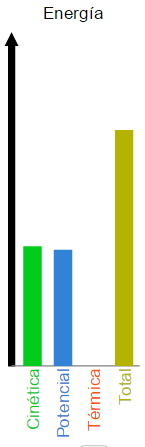 Tiene su máxima rapidez
Se ha detenido
Tiene una rapidez media
Esta yendo muy lento 
Esta yendo muy rápido
[Speaker Notes: C) rapidez media ya que esta a la mitad de su trayectoria. No se tiene referencia para decir si va “muy rápido” o “muy lento” porque al no tener números, esa energía total puede ser de  haber soltado al patinador desde la parte mas alta de la pista, o desde la una altura de medio metro. Por lo tanto estas dos ultimas opciones quedan descartadas por ser subjetivas.]
10. De acuerdo con la gráfica ¿Cómo describirías la rapidez de la patinadora?
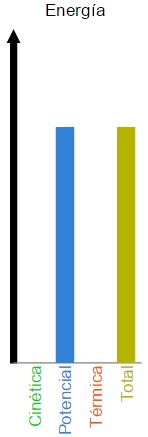 Tiene su máxima rapidez
Se ha detenido
Tiene una rapidez media
Esta yendo muy lento 
Esta yendo muy rápido
[Speaker Notes: B) se ha detenido, no tiene energía cinética]